Муниципальное бюджетное учреждение дополнительного образования станция юных техников г.Янаул муниципального района Янаульский район Республики Башкортостан
Исследовательский проект «Умная теплица»
Разработал: Шестаков Дмитрий
Руководитель: Шагалиева Альбина Хамитовна
г.Янаул 2022г.
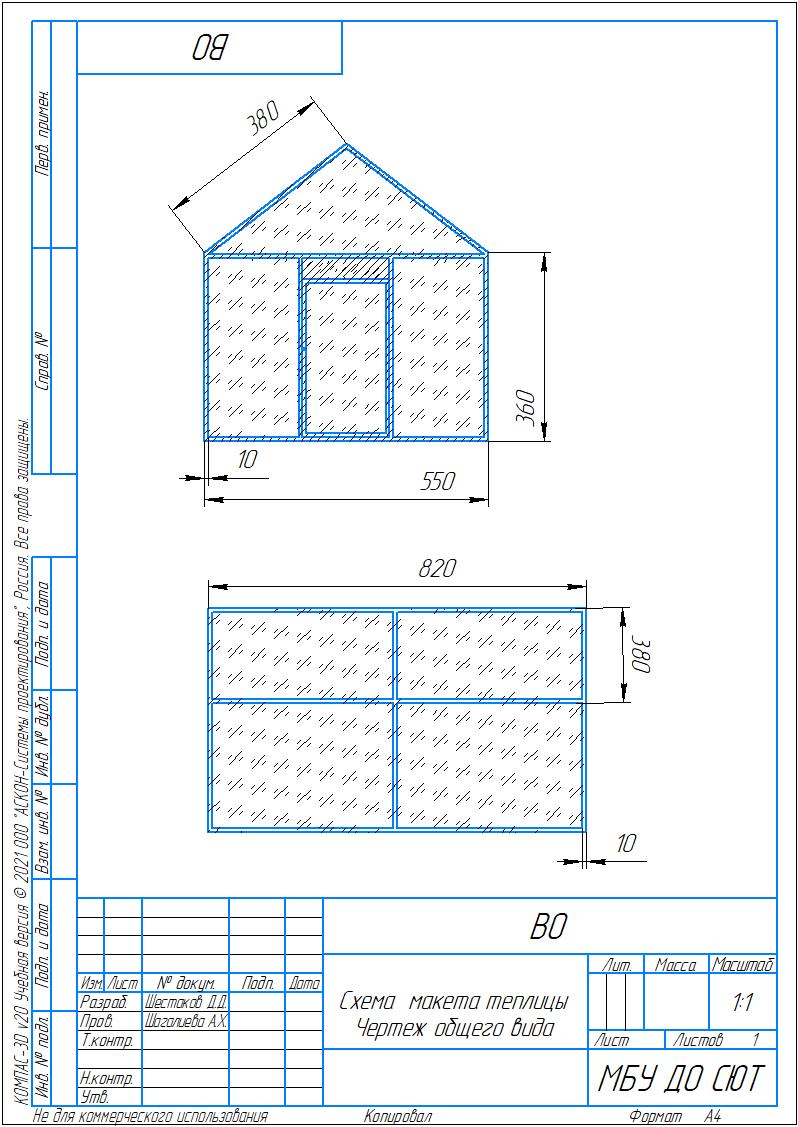 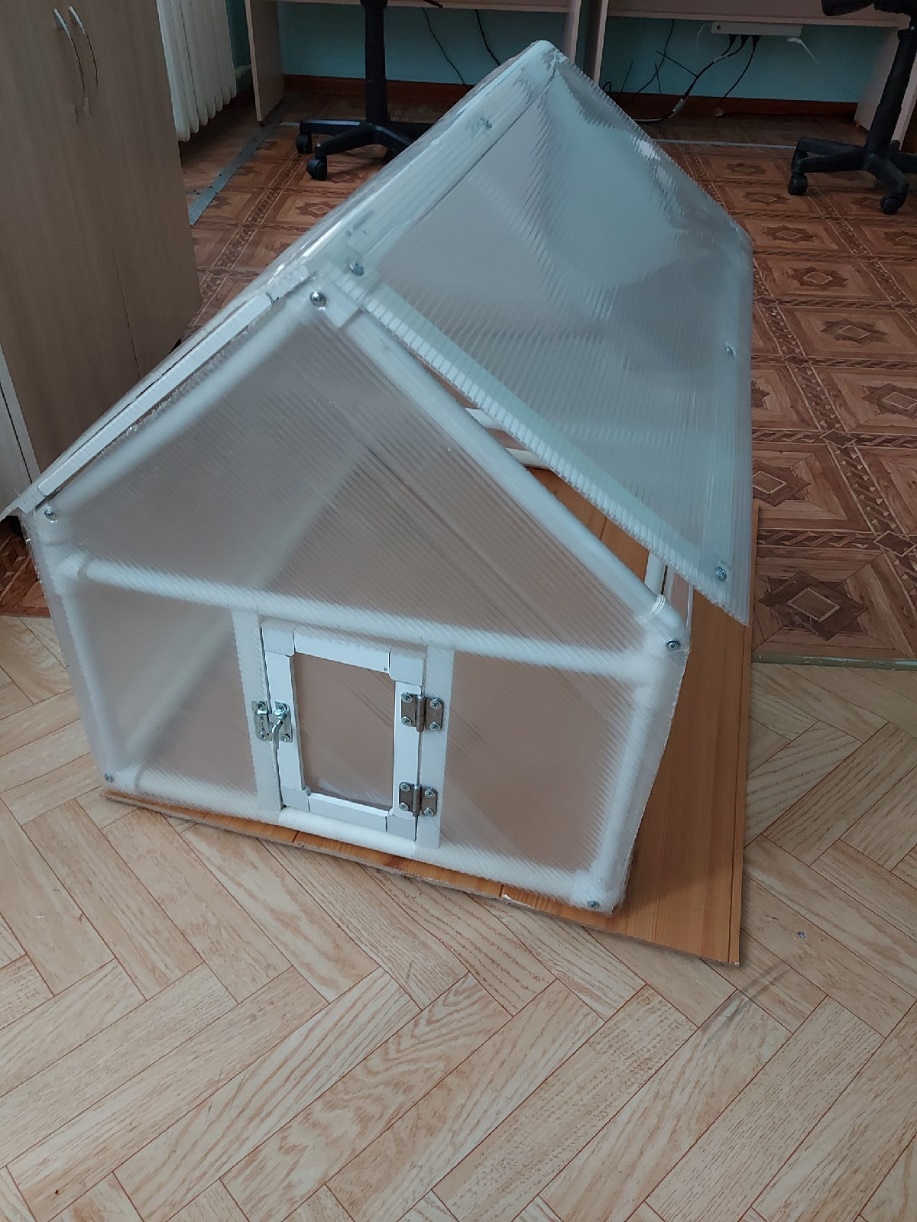 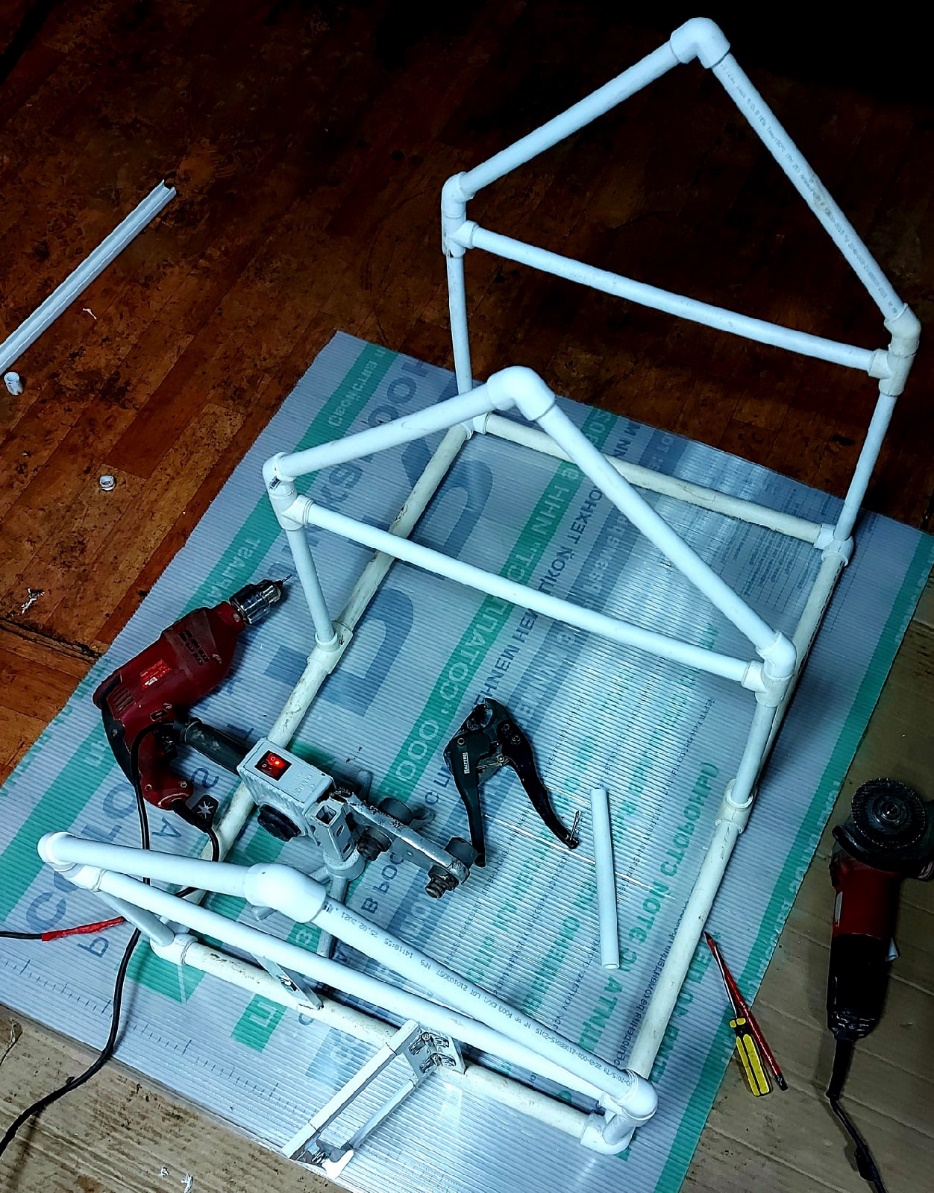 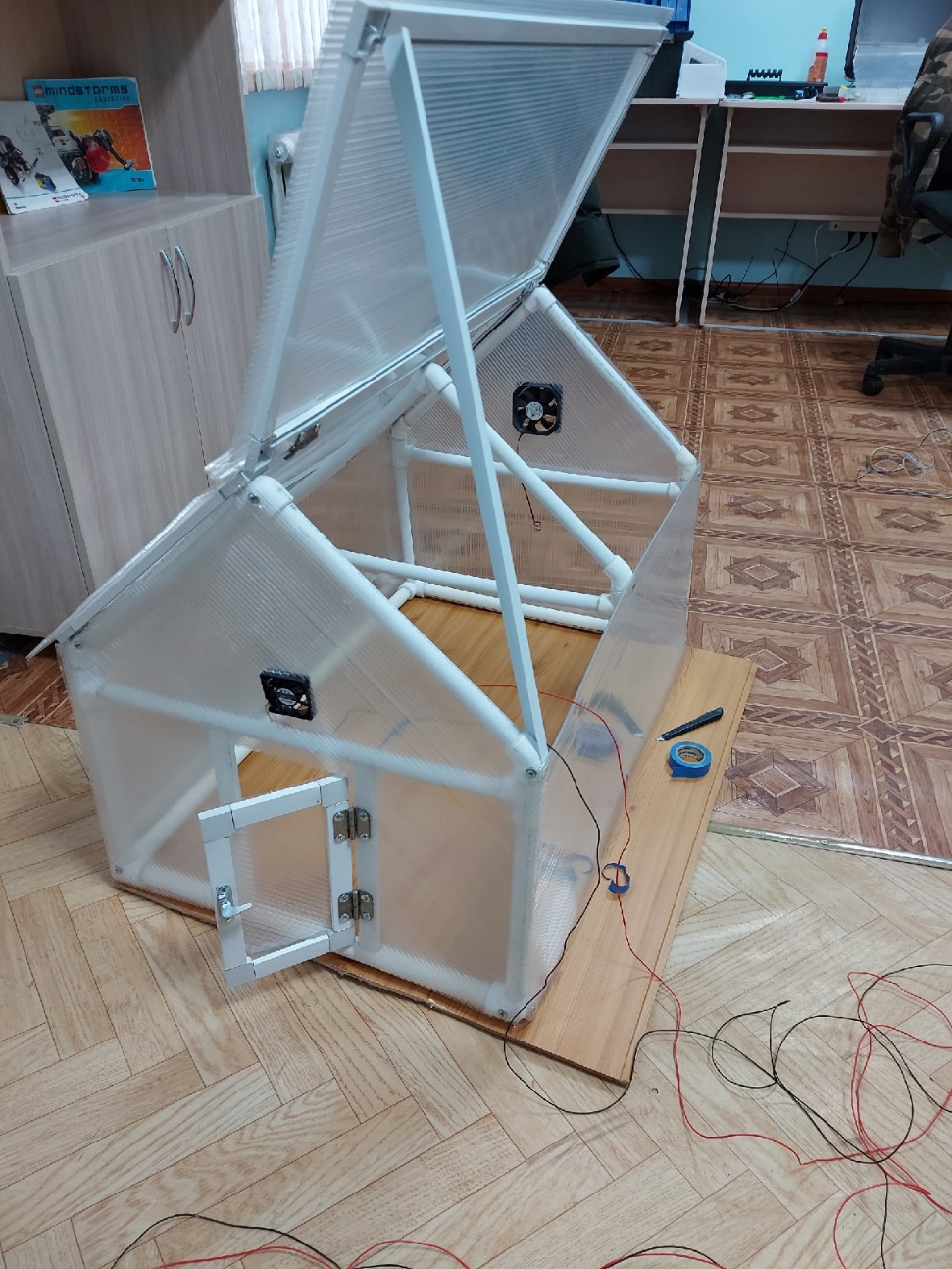 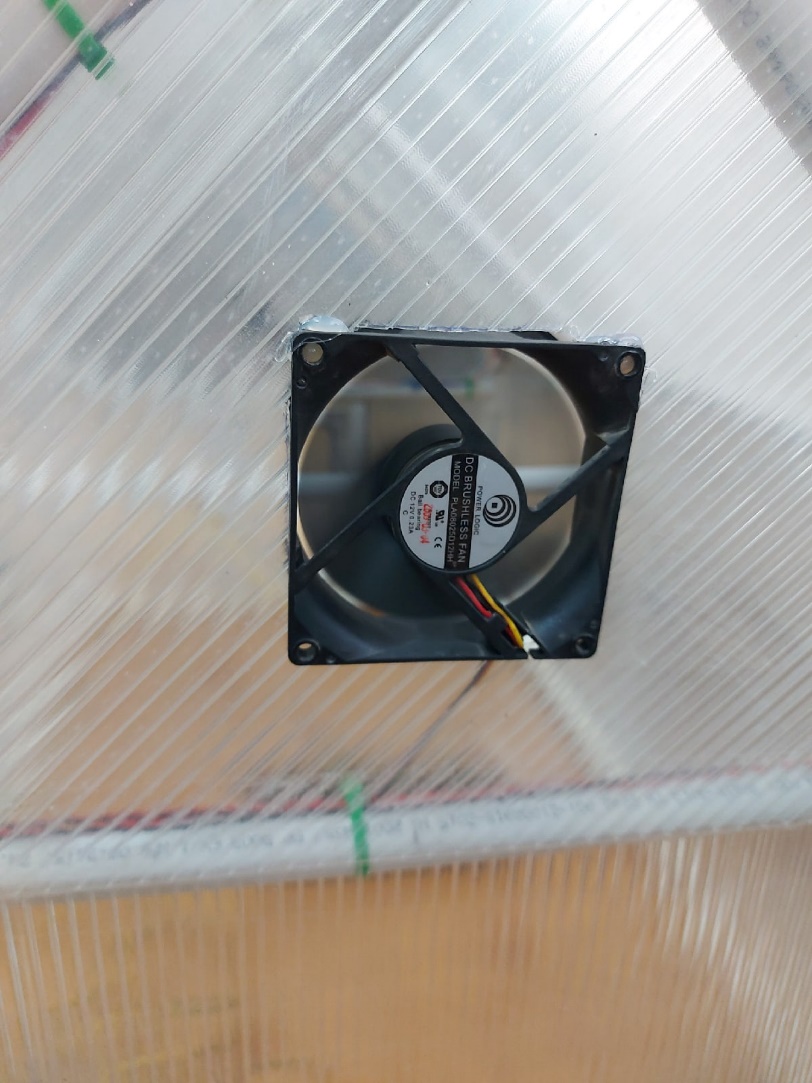 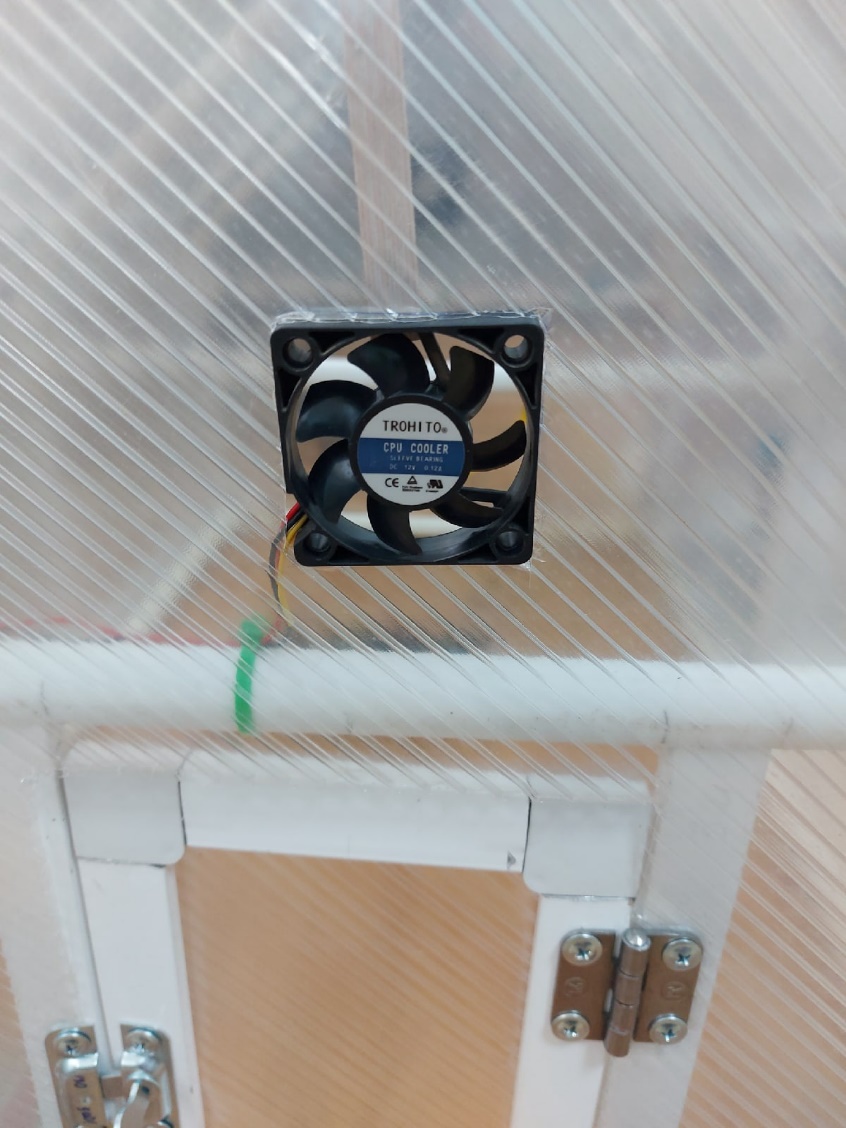 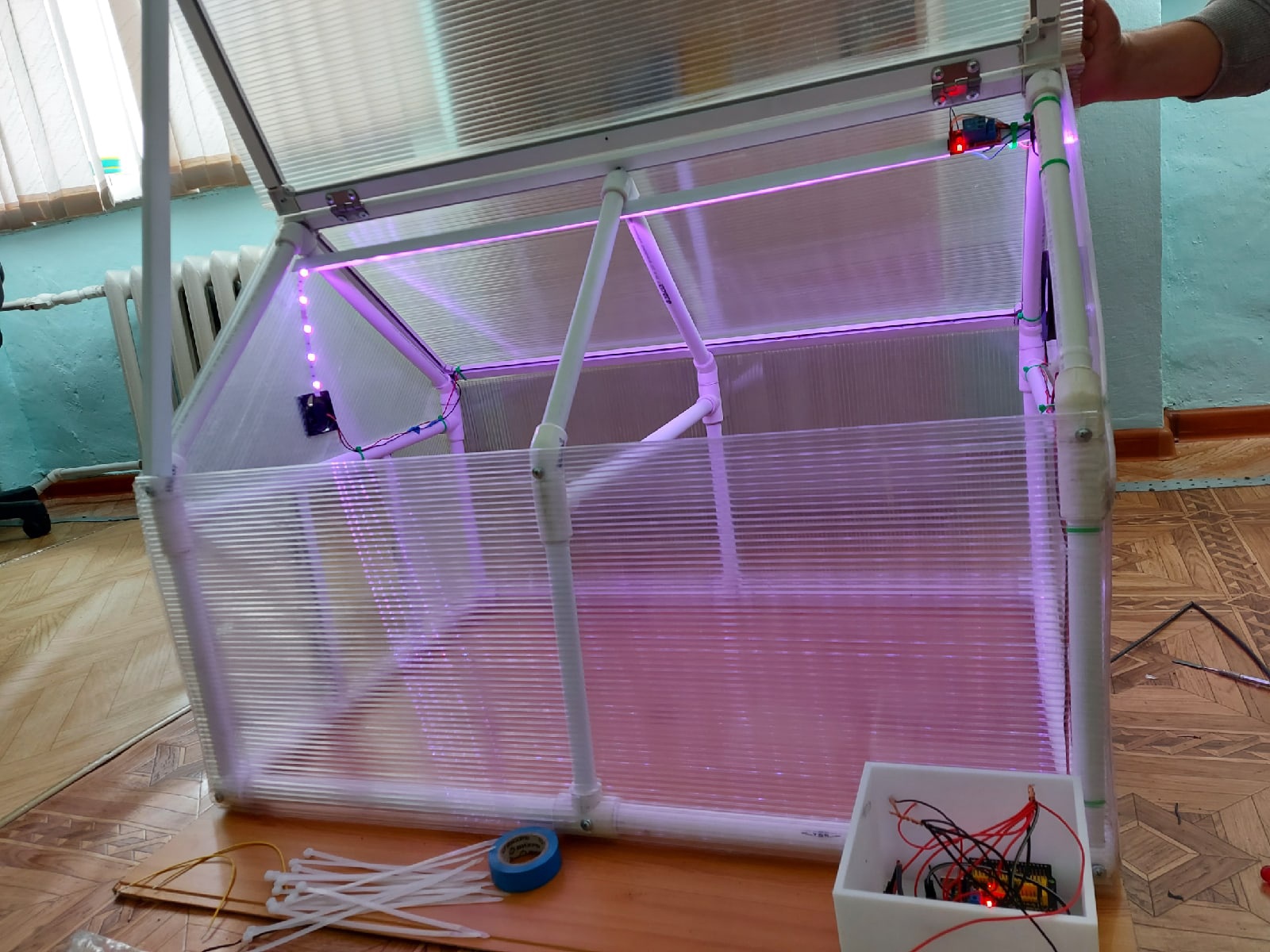 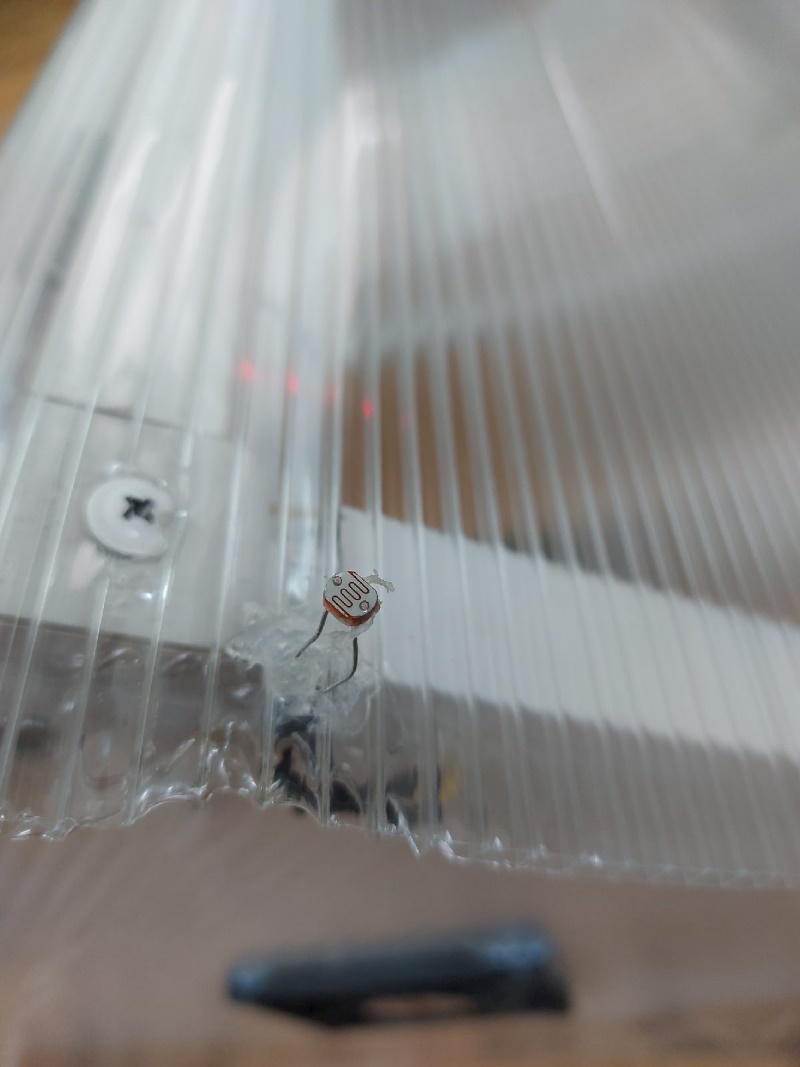 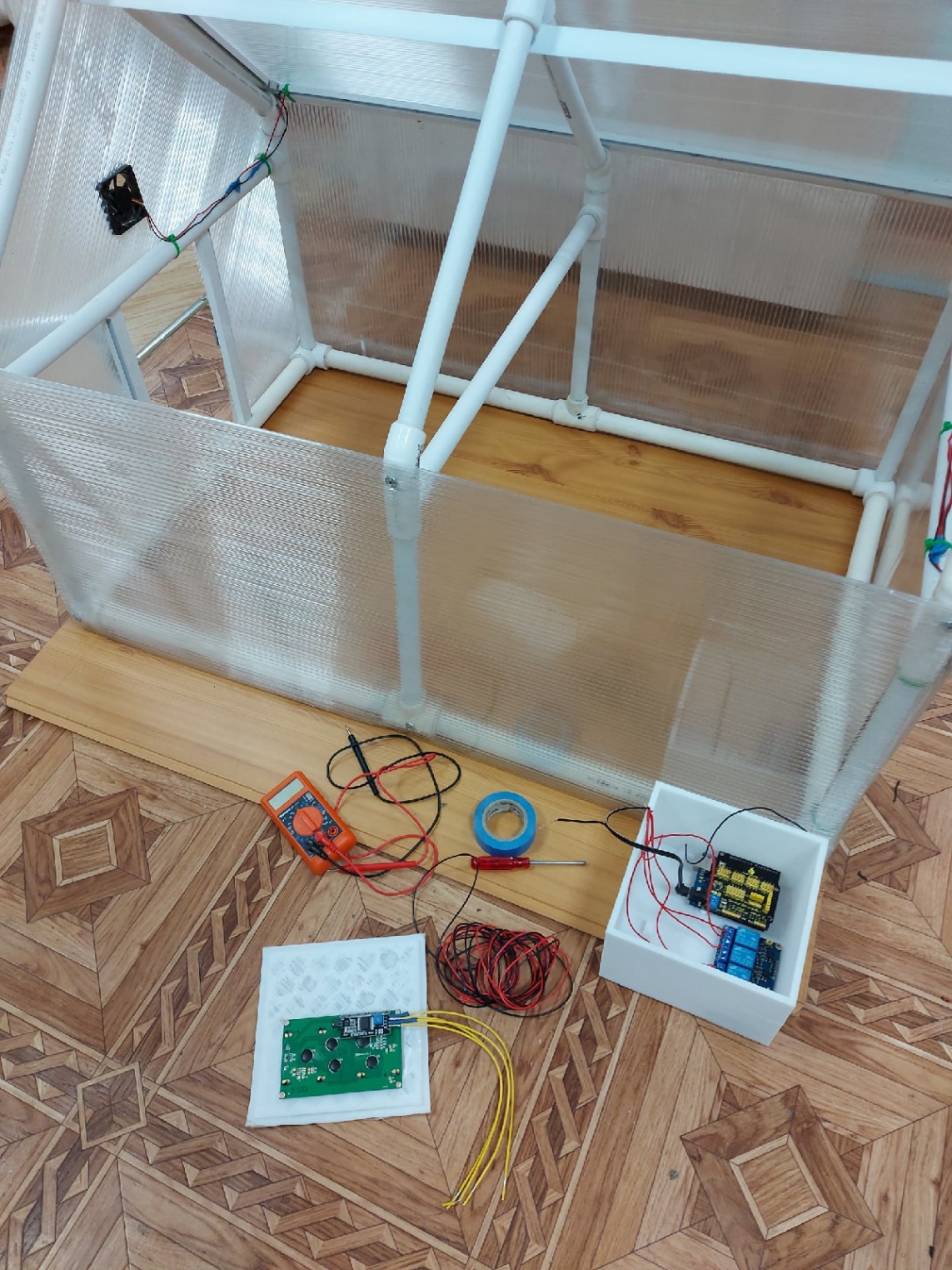 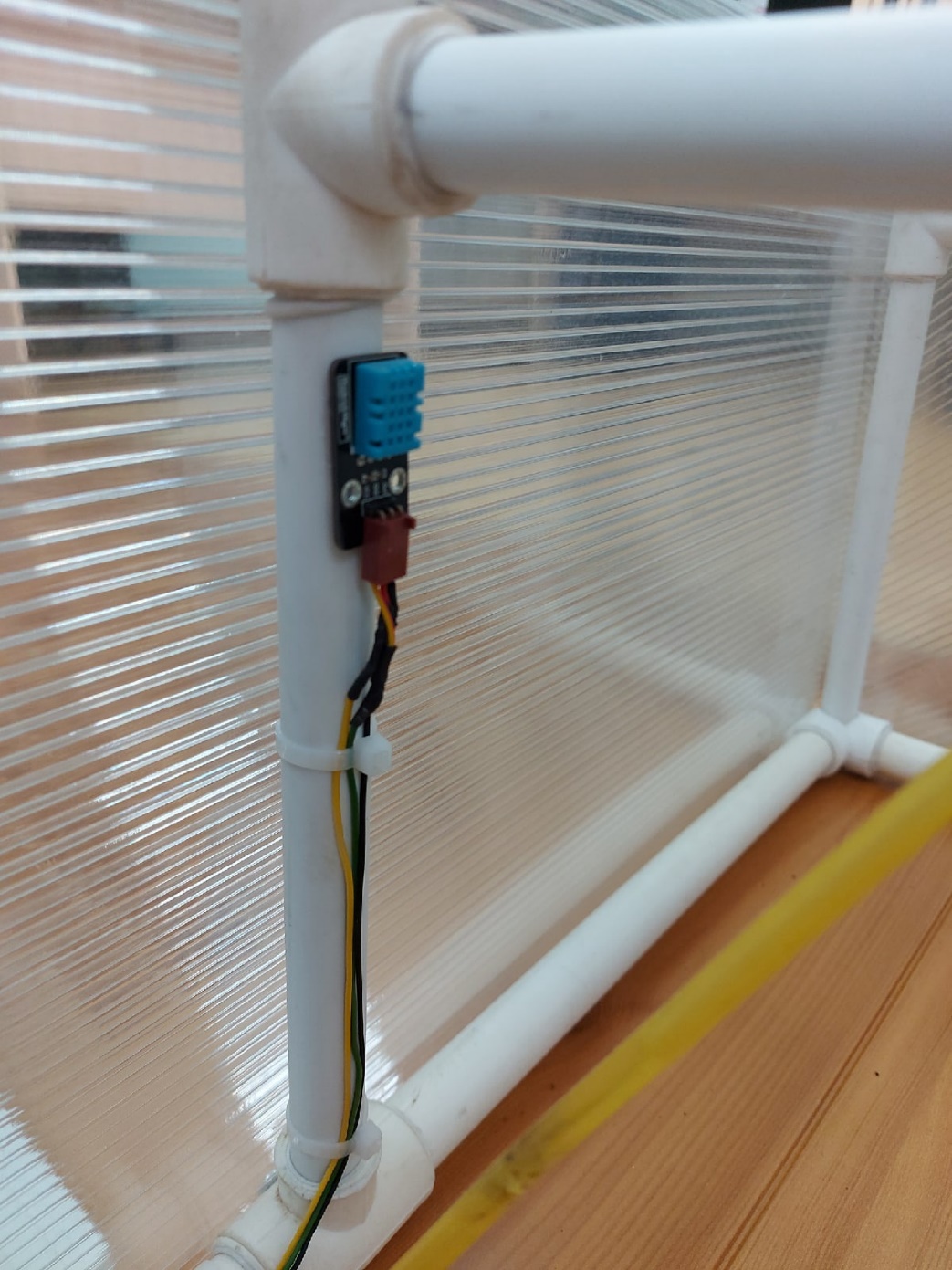 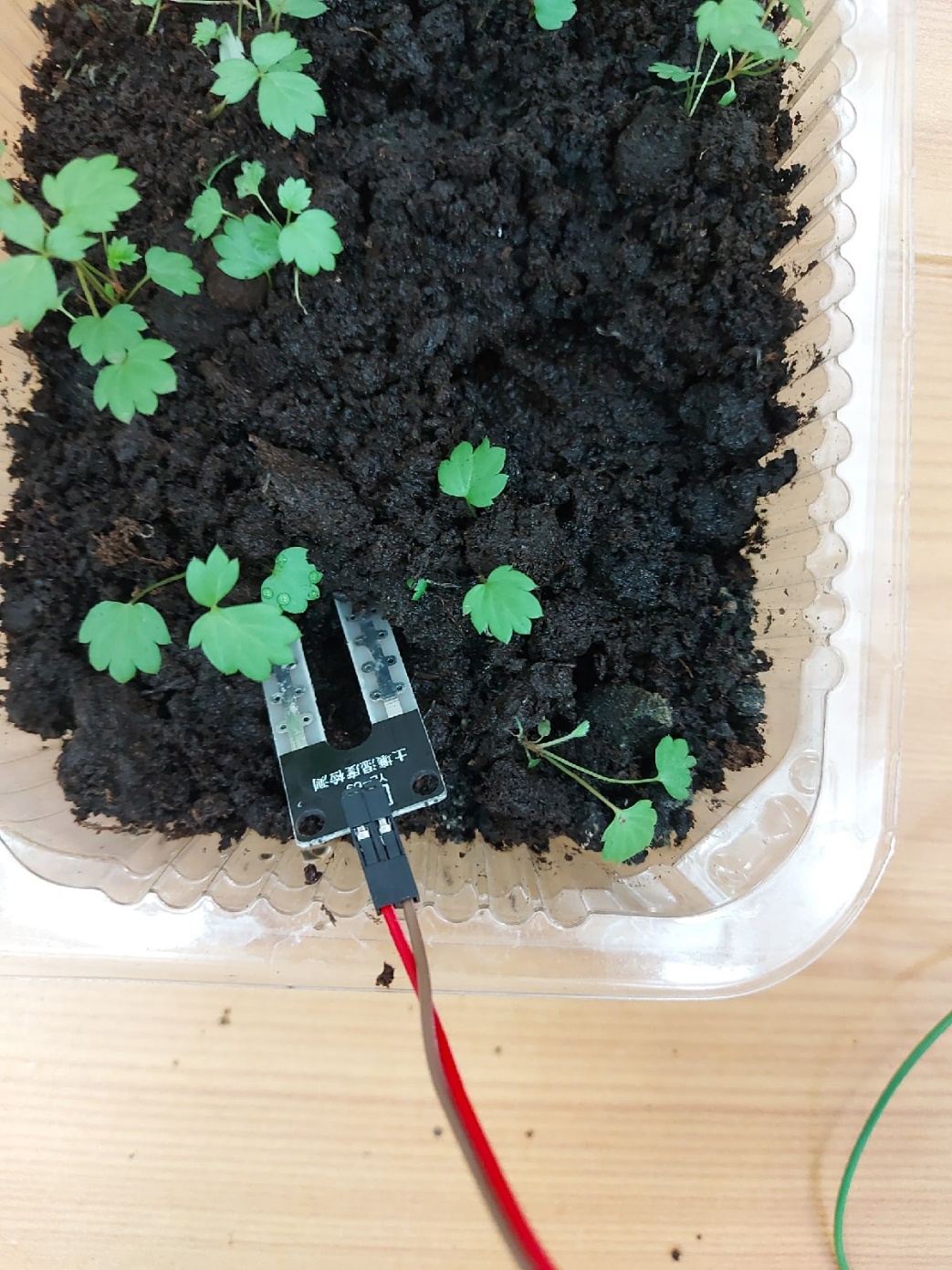 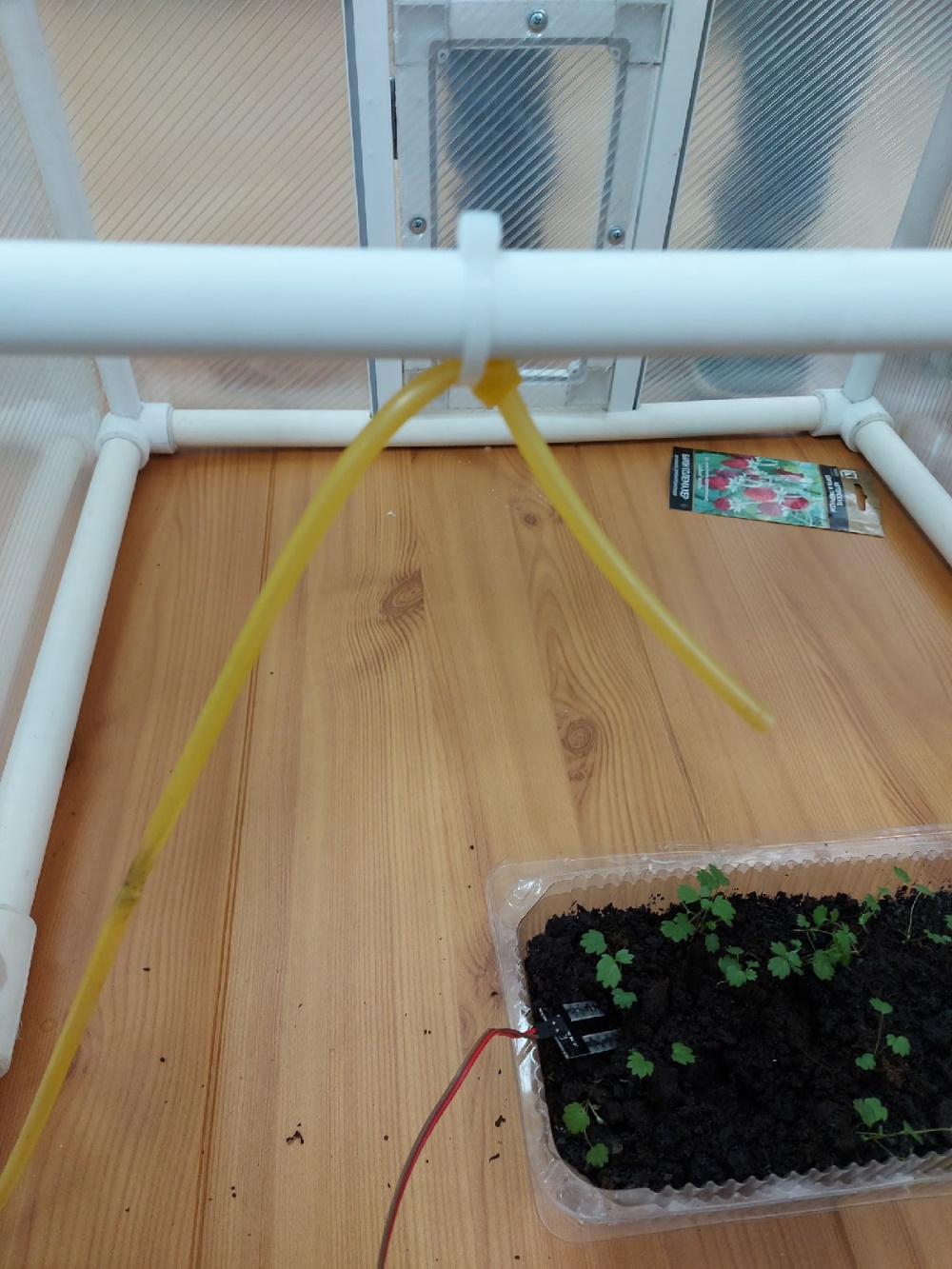 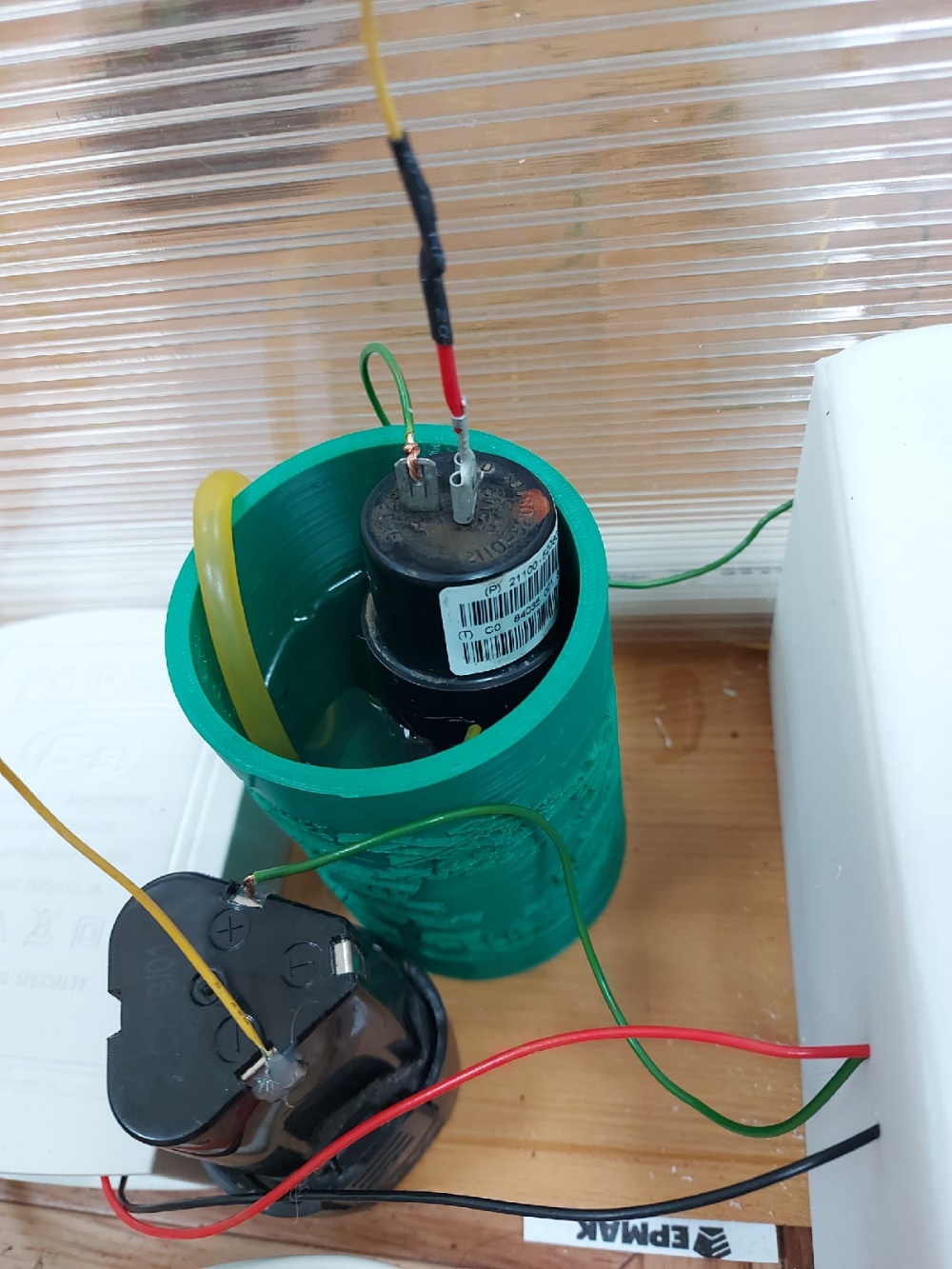